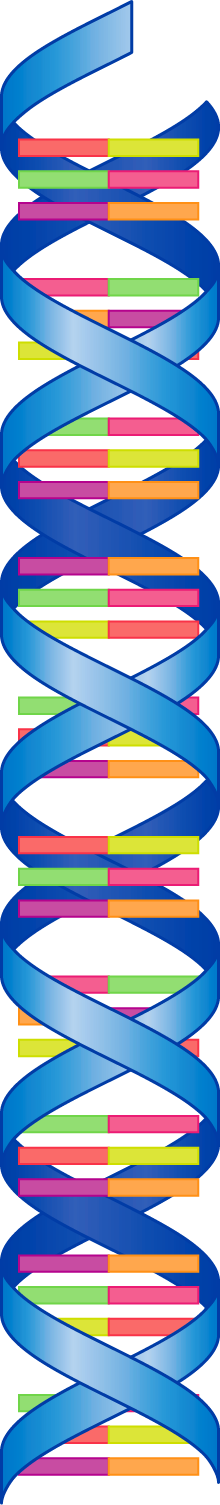 DNA, Chromosomesand Genes
How are they related?
[Speaker Notes: How are DNA, Chromosomes, Genes related?]
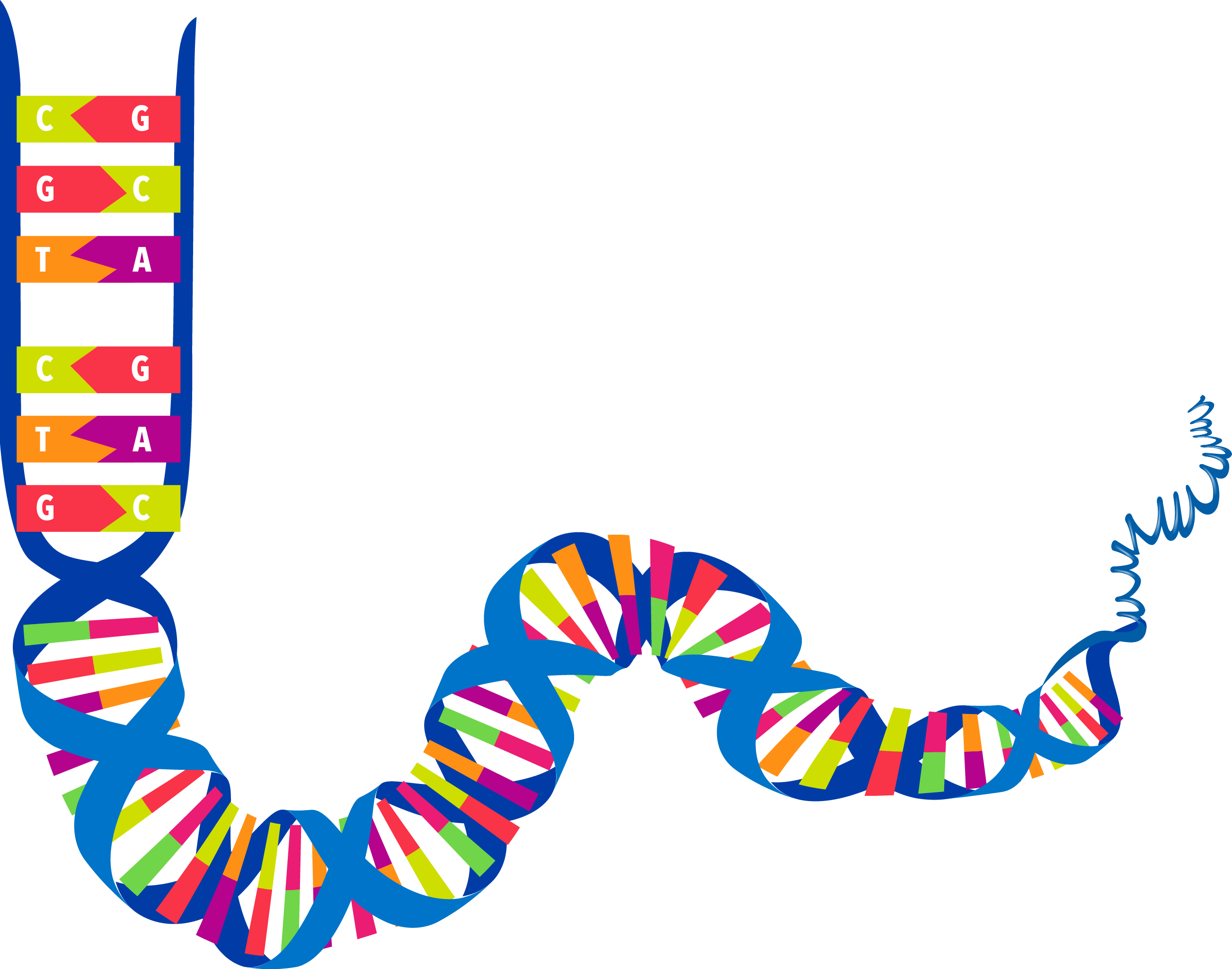 DNA
Chromosomes
Genes
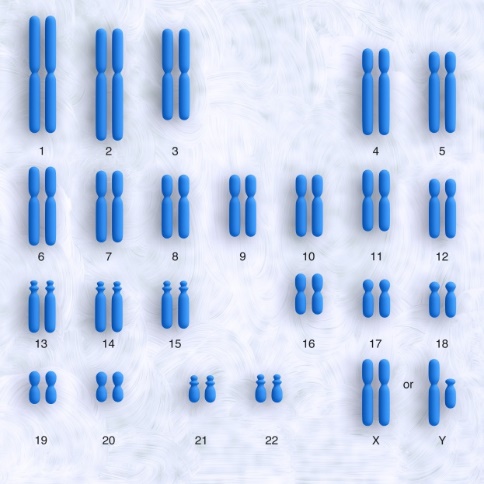 http://commons.wikimedia.org/wiki/File:Chromosome.gif
[Speaker Notes: We hear these words a lot, and we know they have to do with our genetic information, but there is often confusion about the relationship between these words]
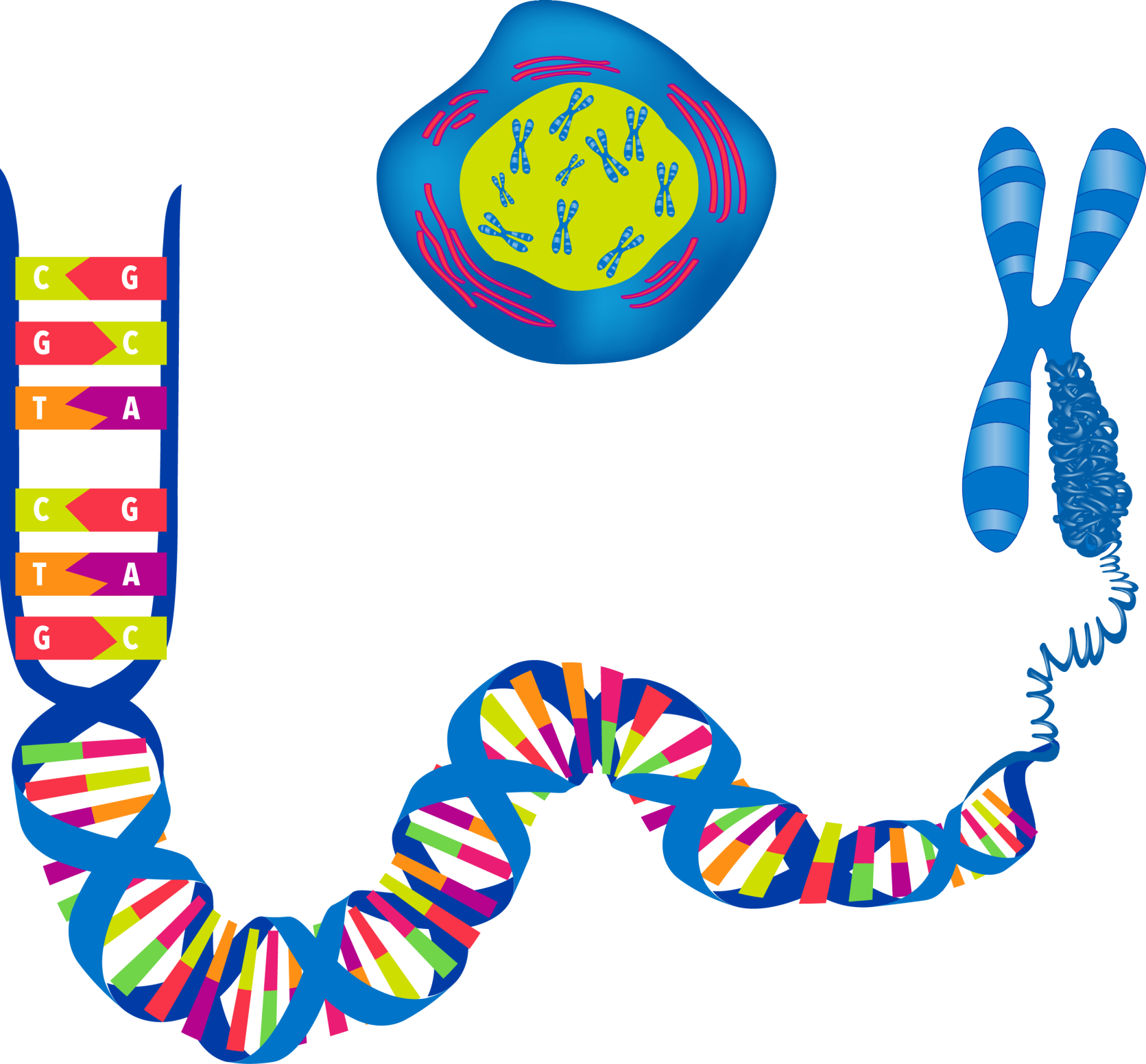 ?
DNA
Chromosomes
Genes
http://commons.wikimedia.org/wiki/File:Chromosome.gif
[Speaker Notes: Are they three separate things or three different parts of the same thing?  Can the three words be used interchangeably?  In this PPT, we will learn the relationship between DNA, Chromosomes, and Genes.]
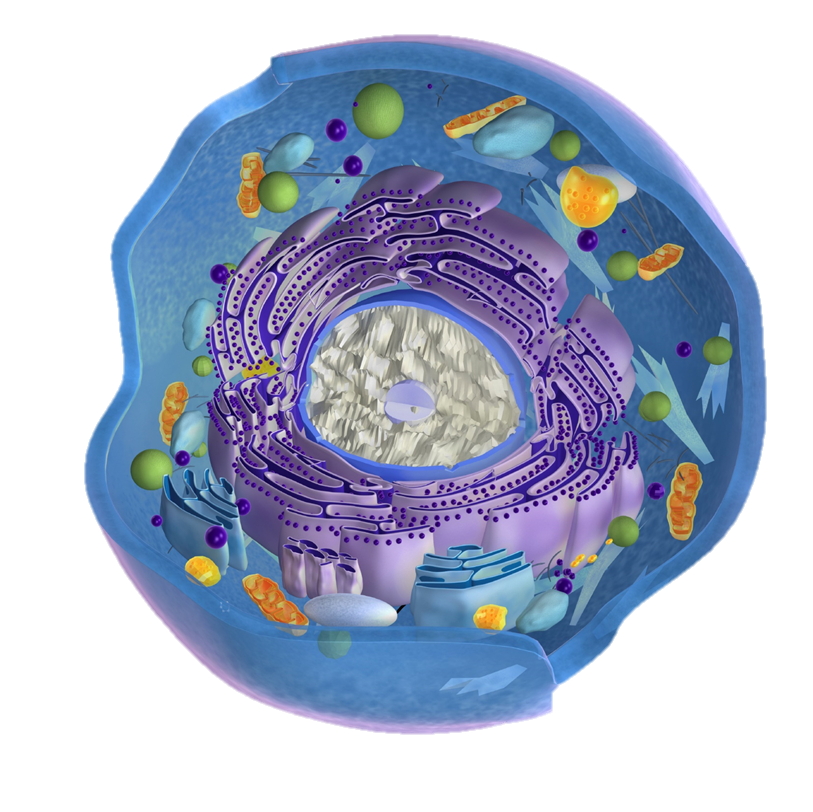 Cell
[Speaker Notes: Your body is made up of about 100 trillion cells.  Although each cell is like a factory with thousands of complex machines carrying on many different processes, the cell is microscopic and can only be seen with the aid of a microscope.  In fact, about 5 average-sized cells could fit in the space of a period.]
Nucleus
http://commons.wikimedia.org/wiki/File:Eukaryotic_Cell_(animal).jpg
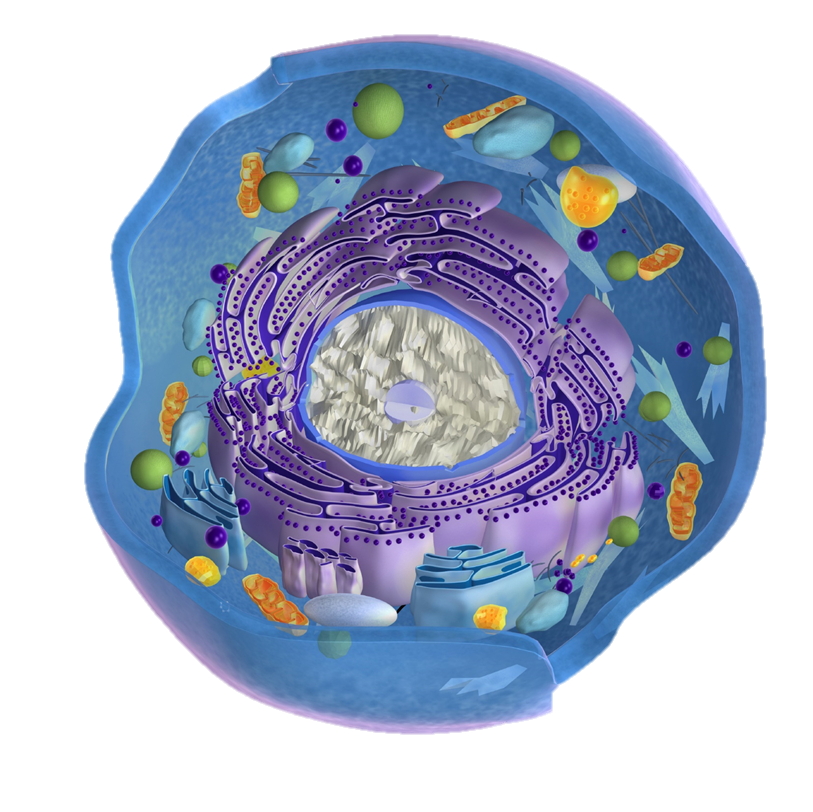 [Speaker Notes: The nucleus is the “command center” or “brain” of the cell.]
Nucleus
http://commons.wikimedia.org/wiki/File:Chromosome_en.svg
DNA
[Speaker Notes: Inside the nucleus of every cell in your body is your DNA—the complete set of instructions for making a “you.”]
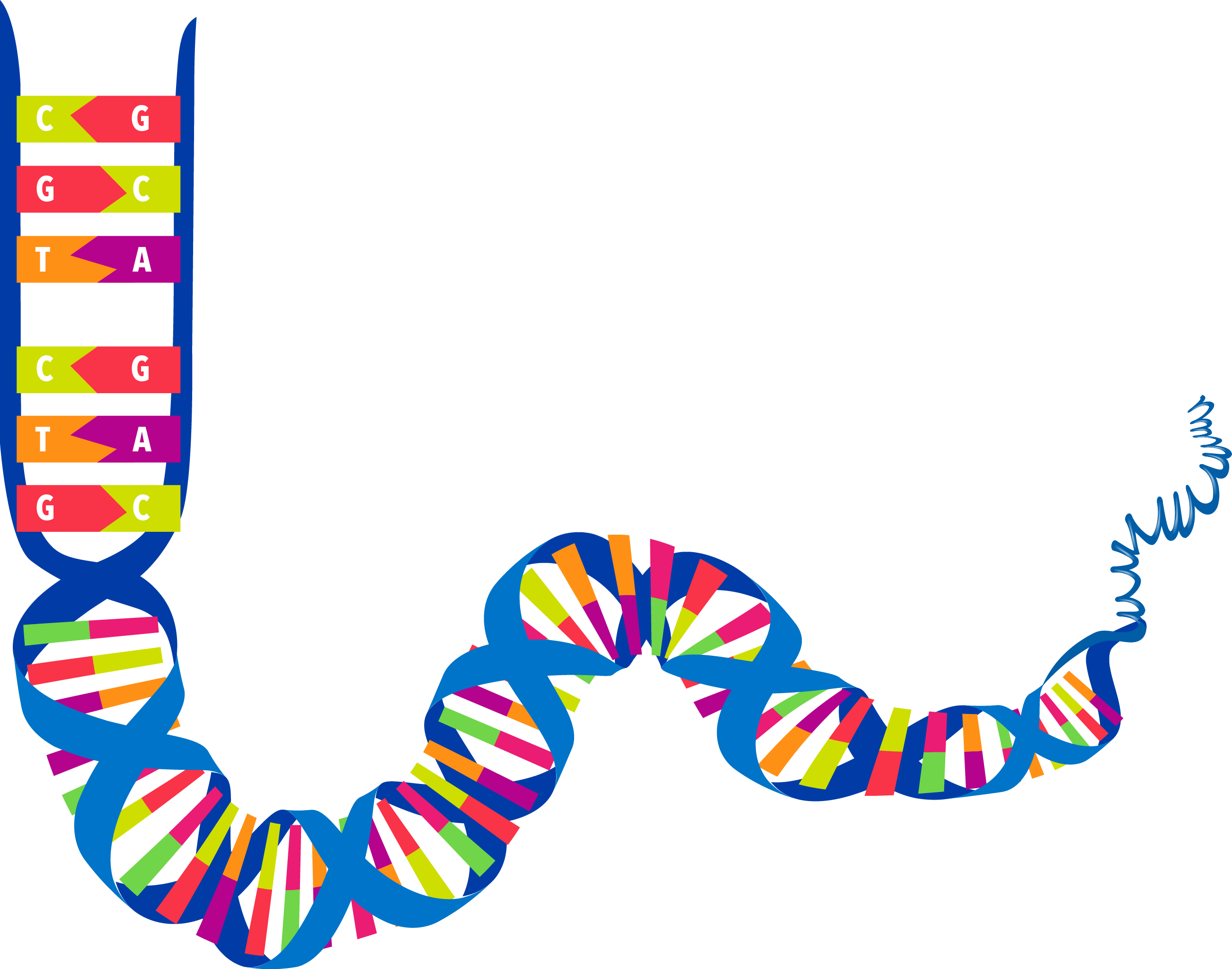 http://commons.wikimedia.org/wiki/File:DNA_human_male_chromosomes.gif
[Speaker Notes: But all of your DNA is not found in one long strand…]
Chromosomes
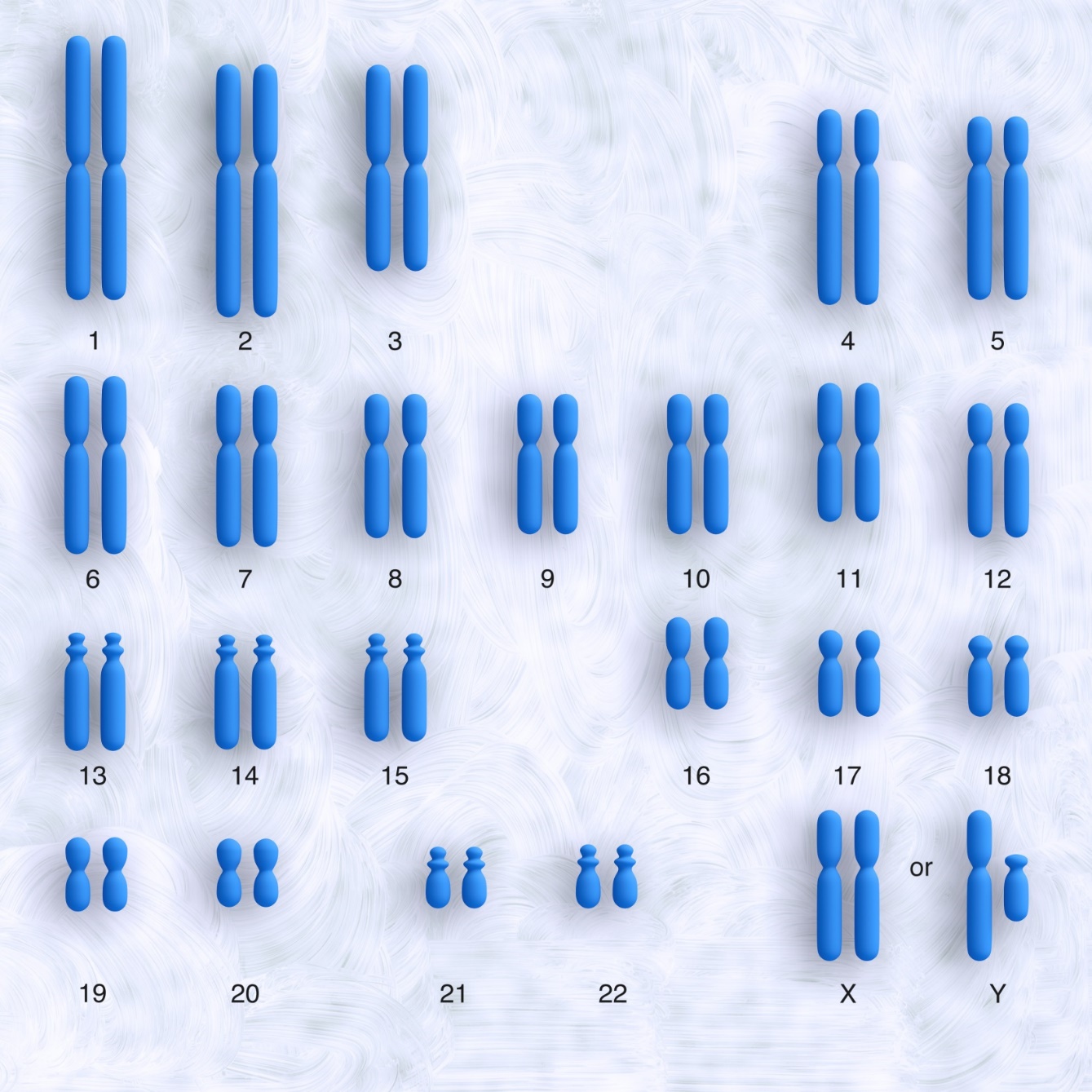 http://commons.wikimedia.org/wiki/File:DNA_human_male_chromosomes.gif
[Speaker Notes: …it is actually located in multiple, shorter strands called chromosomes. Humans have 23 pairs of chromosomes.]
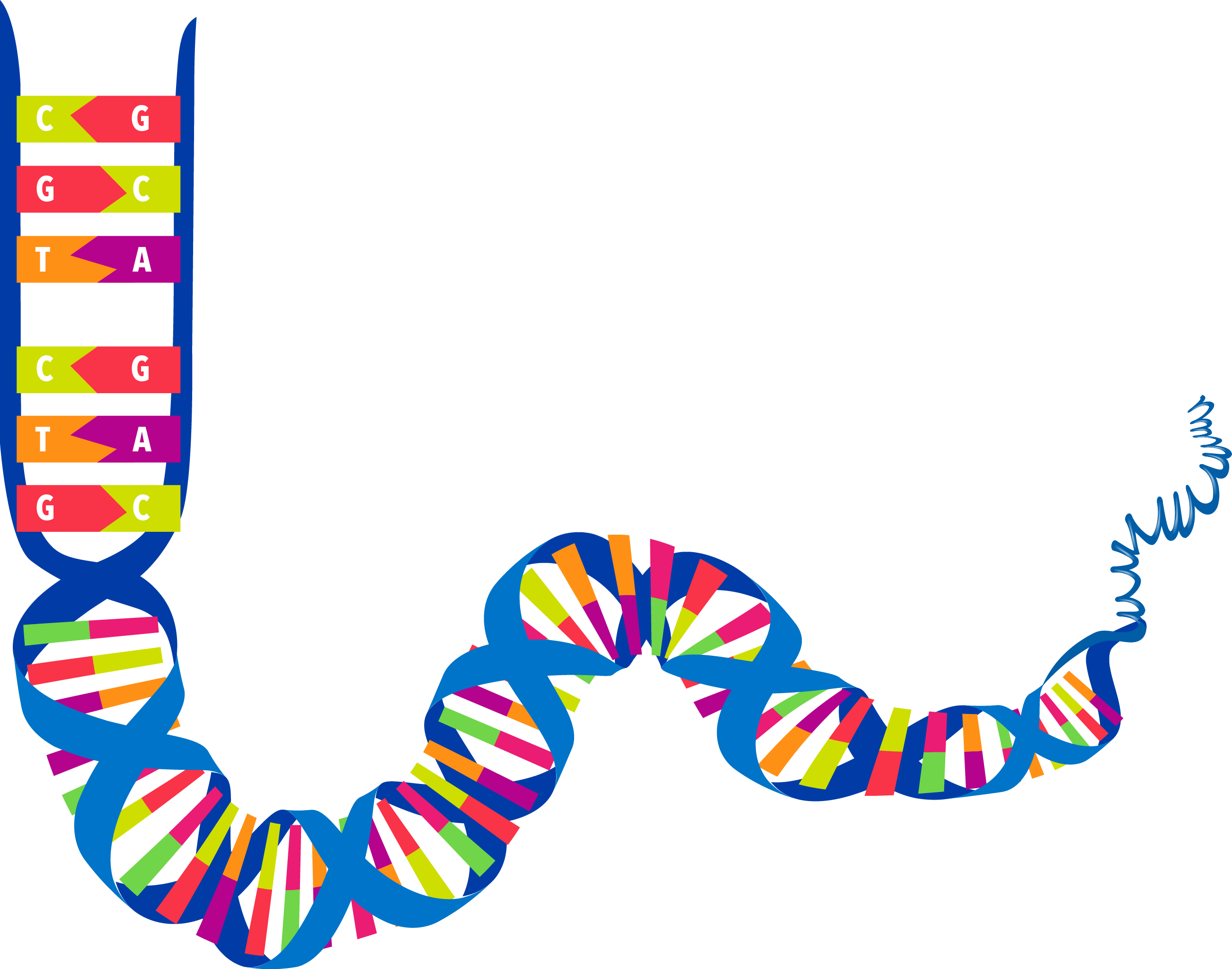 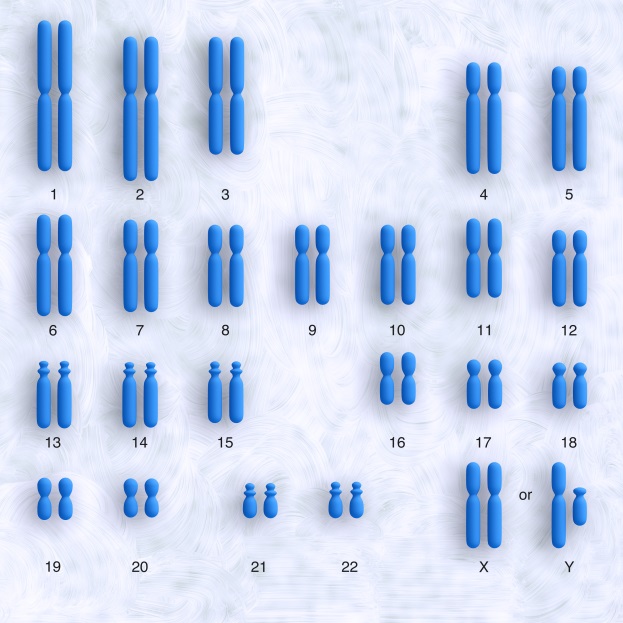 http://commons.wikimedia.org/wiki/File:DNA_human_male_chromosomes.gif
[Speaker Notes: The complete set of instructions for making an organism is not found in any one chromosome, or even in one pair of chromosomes.  Each chromosome contains different genetic information,]
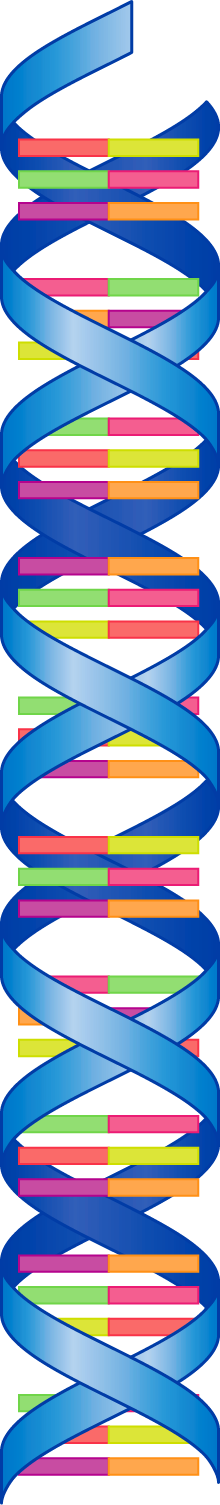 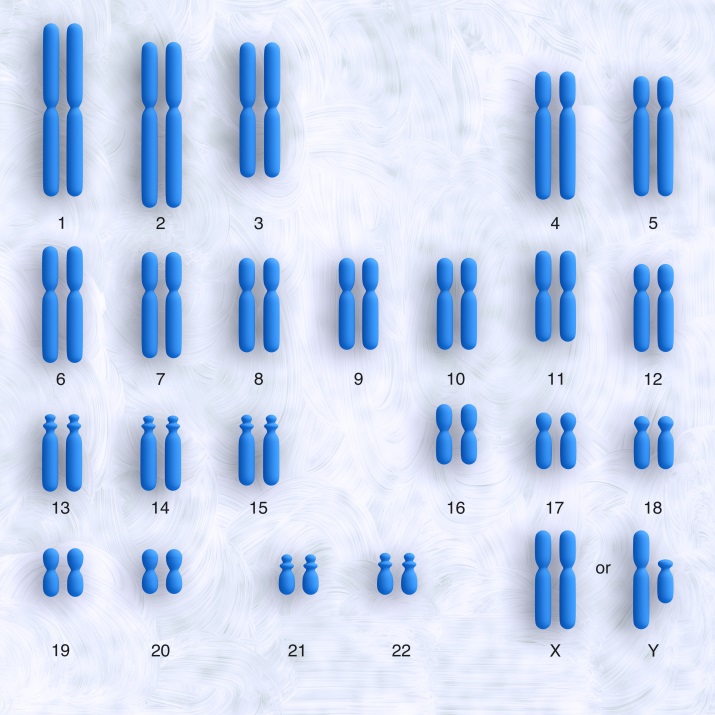 DNA   =
http://commons.wikimedia.org/wiki/File:DNA_human_male_chromosomes.gif
[Speaker Notes: so it’s really ALL the information on all 23 pairs of chromosomes put together that what we mean when we talk about your DNA.]
[Speaker Notes: Most everyone recognizes this familiar “twisted ladder” as the structure of DNA.]
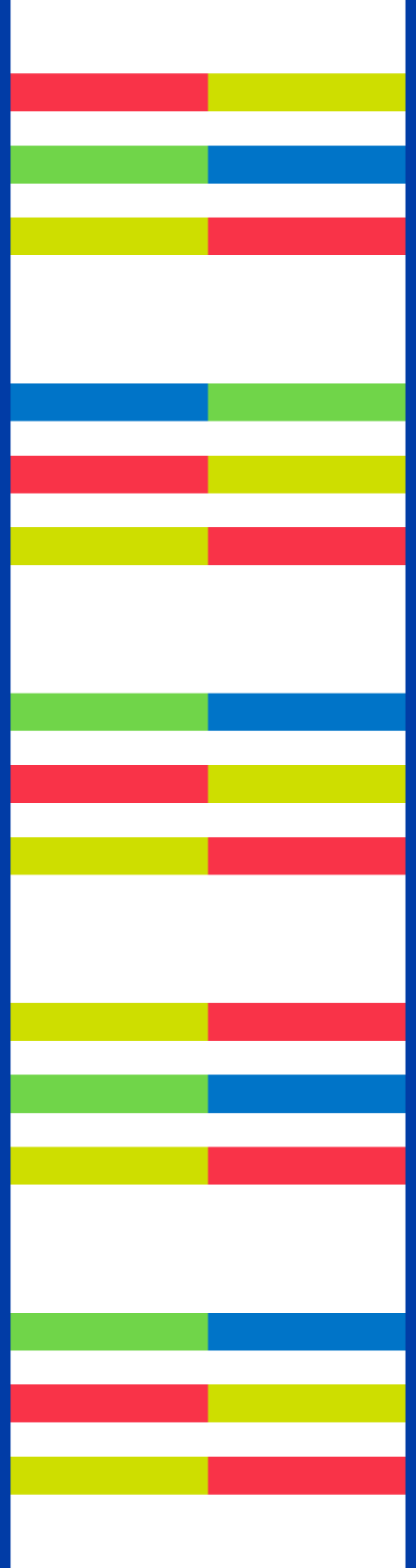 [Speaker Notes: When the ladder is untwisted,]
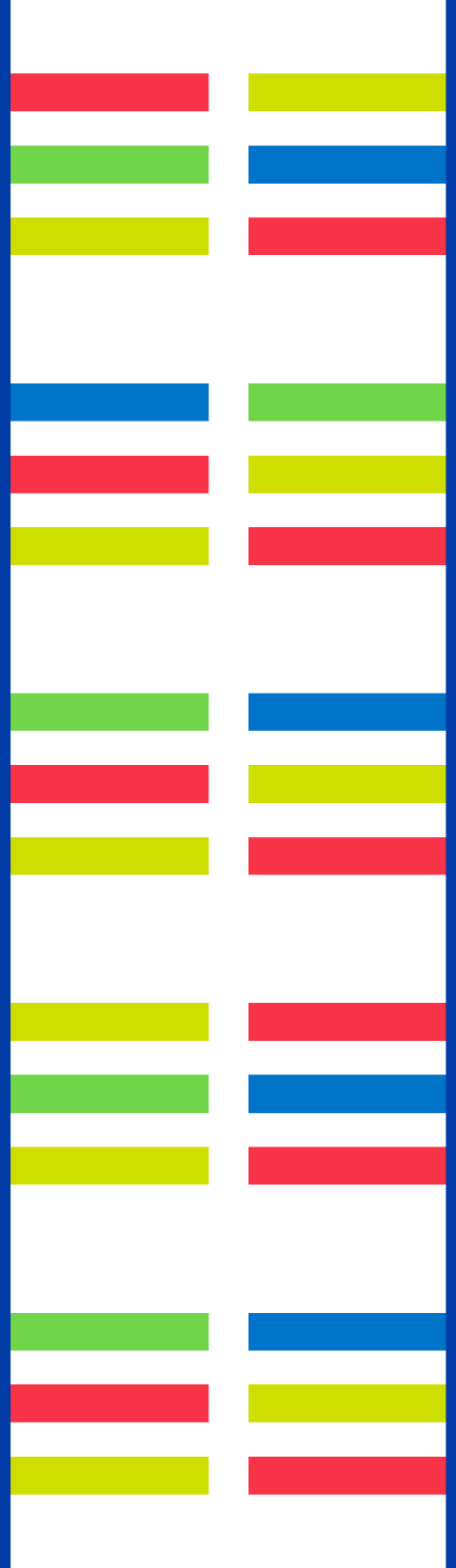 [Speaker Notes: … you can see that each side of the ladder is made up of a separate sequence of something called nucleotide bases.]
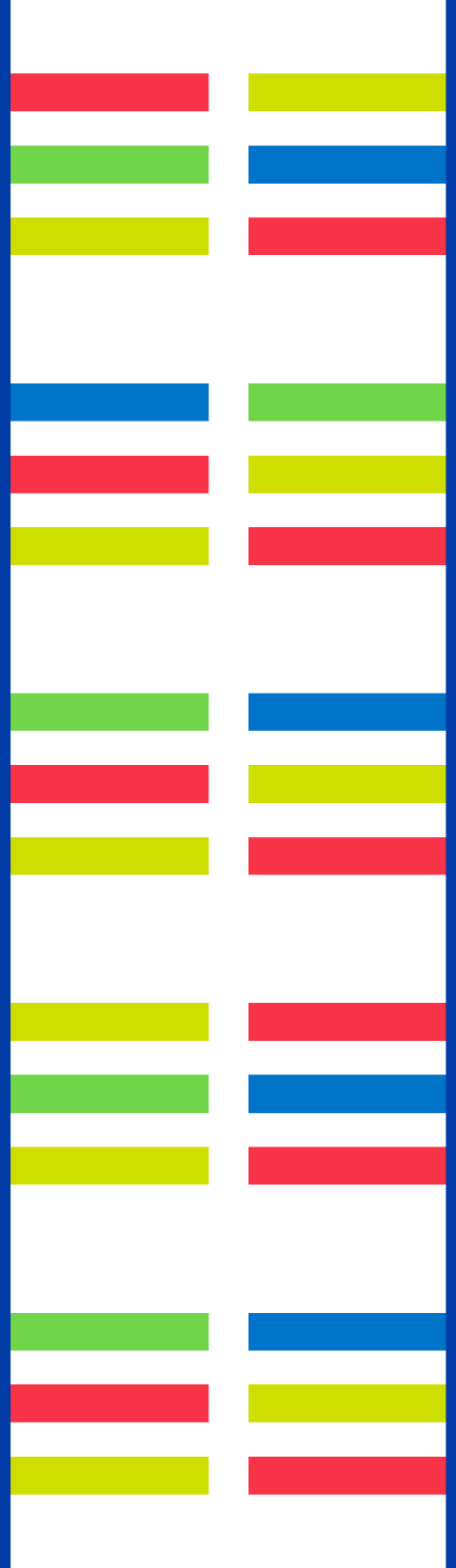 A
T
C
G
[Speaker Notes: Each base is one of only four possibilities.  We call them A, T, G, and C, and it’s helpful to think of them as letters of a (short!) alphabet.]
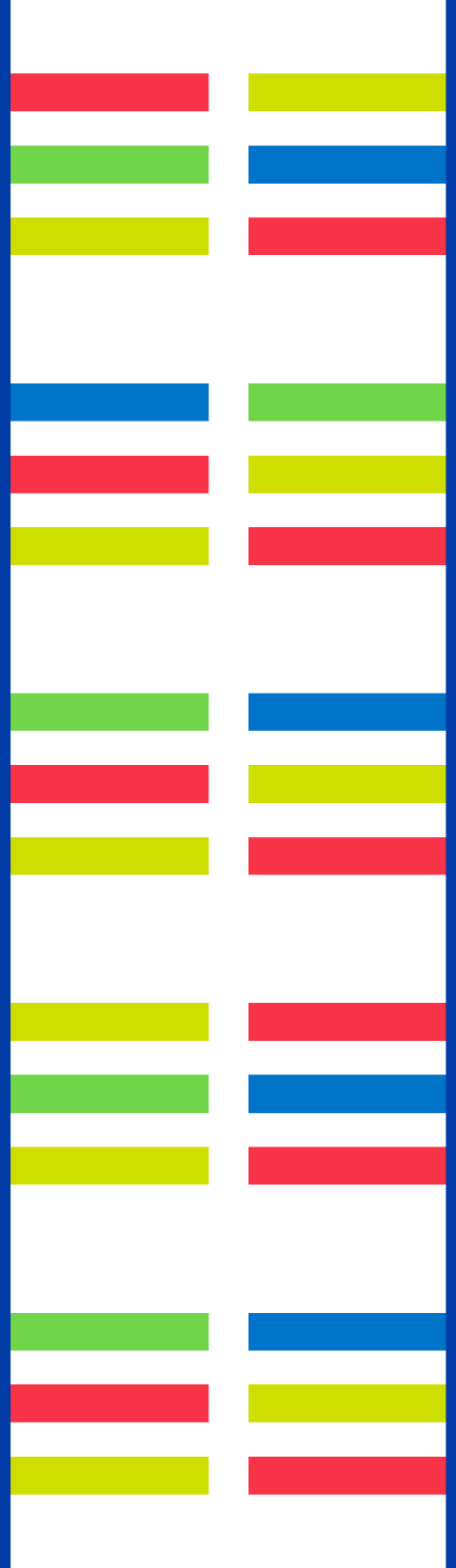 T
G
C
A
G
C
C
A
C
[Speaker Notes: These four bases appear in different orders and combinations on the ladder]
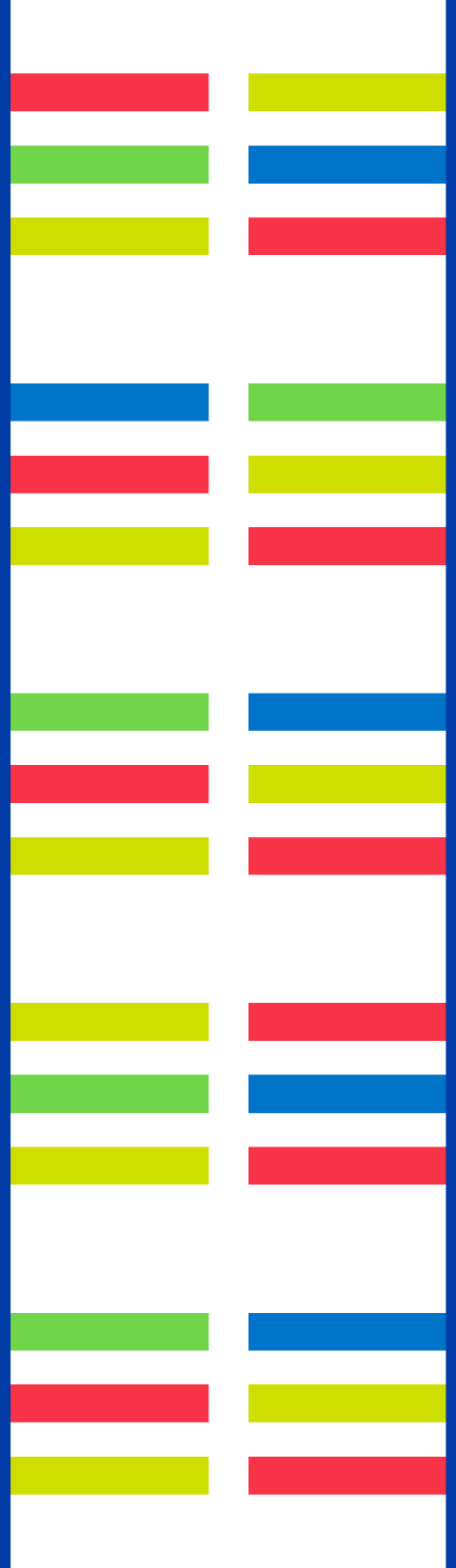 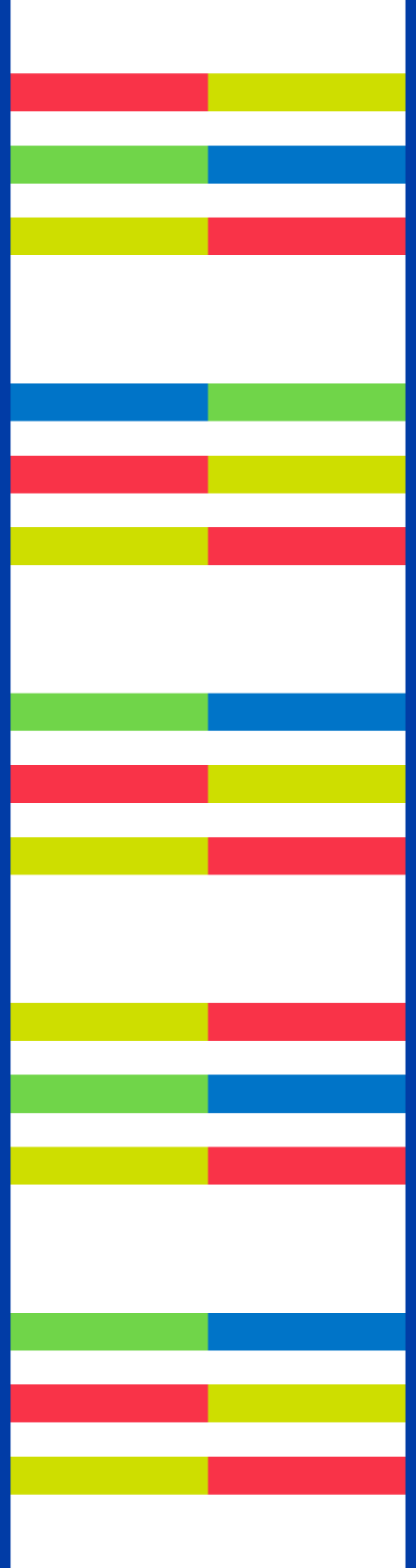 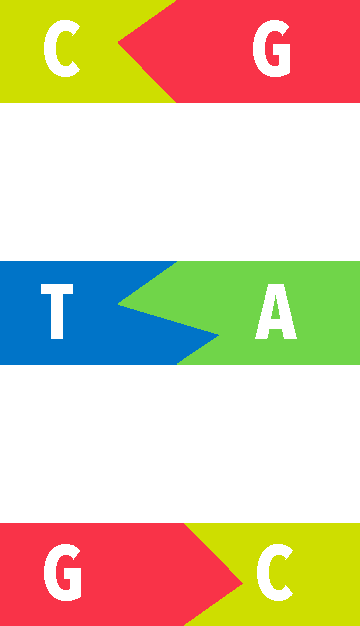 [Speaker Notes: Nucleotide bases from one strand / join with nucleotide bases from the other strand to form the “rungs” of the ladder.
A always joins with T
G always joins with C]
Codon = word
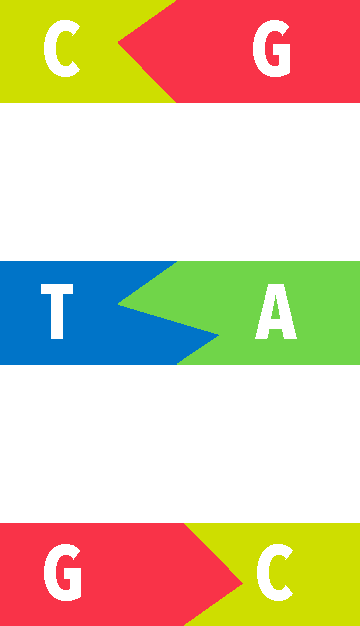 http://en.wikipedia.org/wiki/Three_prime_untranslated_region
[Speaker Notes: Three bases in a row make up a codon, which you can think of as a 3-letter word.]
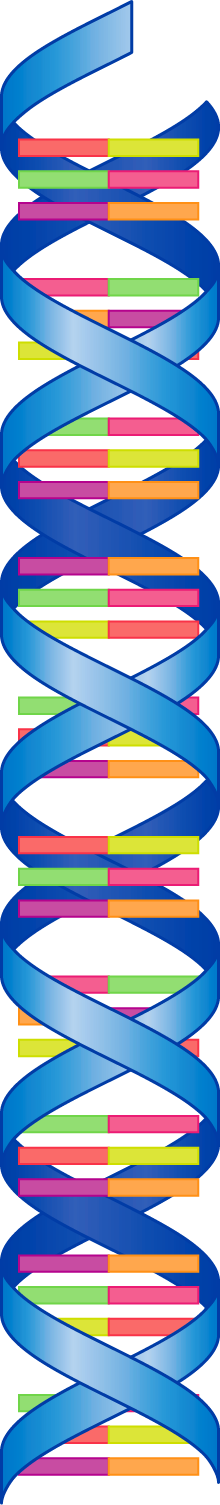 Gene = chapter
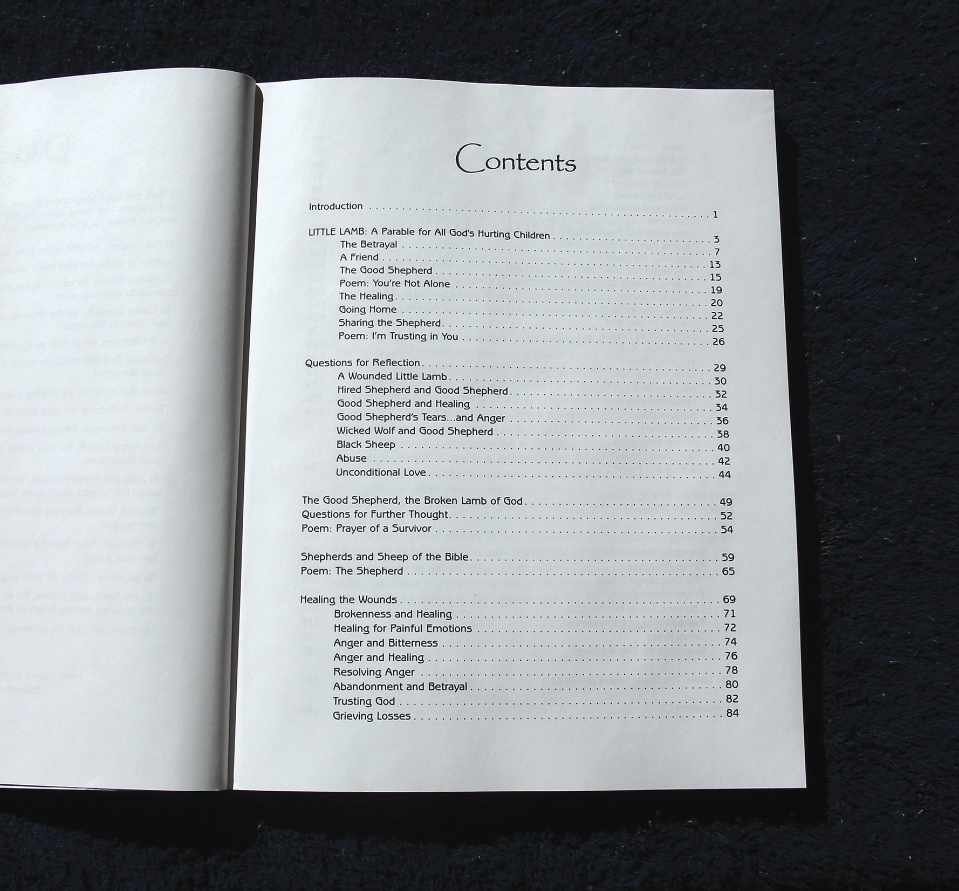 Gene
http://fr.wikipedia.org/wiki/G%C3%A8ne
[Speaker Notes: A certain sequence of codons—which may include dozens, hundreds, or even thousands of bases—is called a gene.  If codons are like words, genes are like chapters in a book.]
Chromosome = book
Chromosome
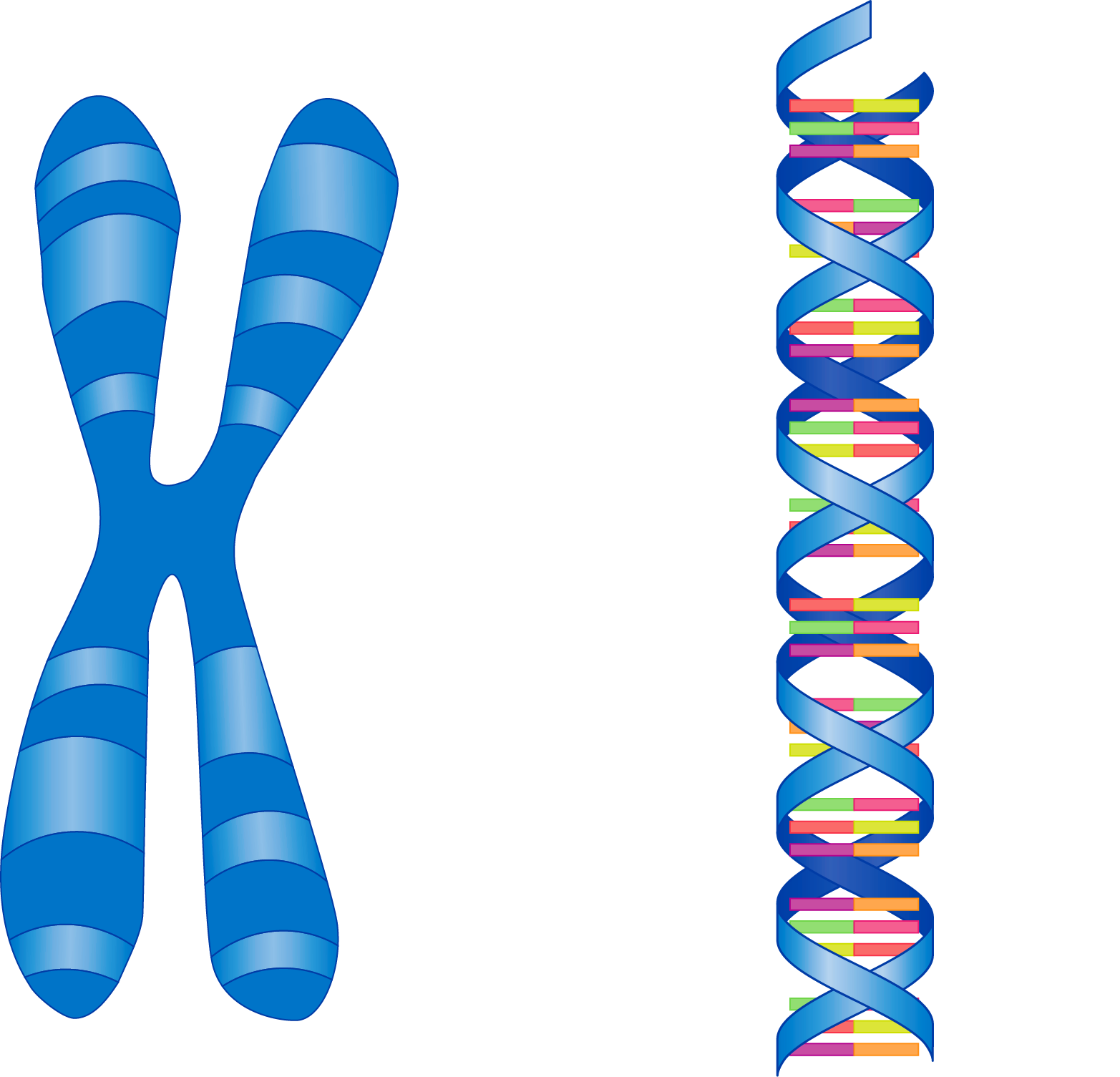 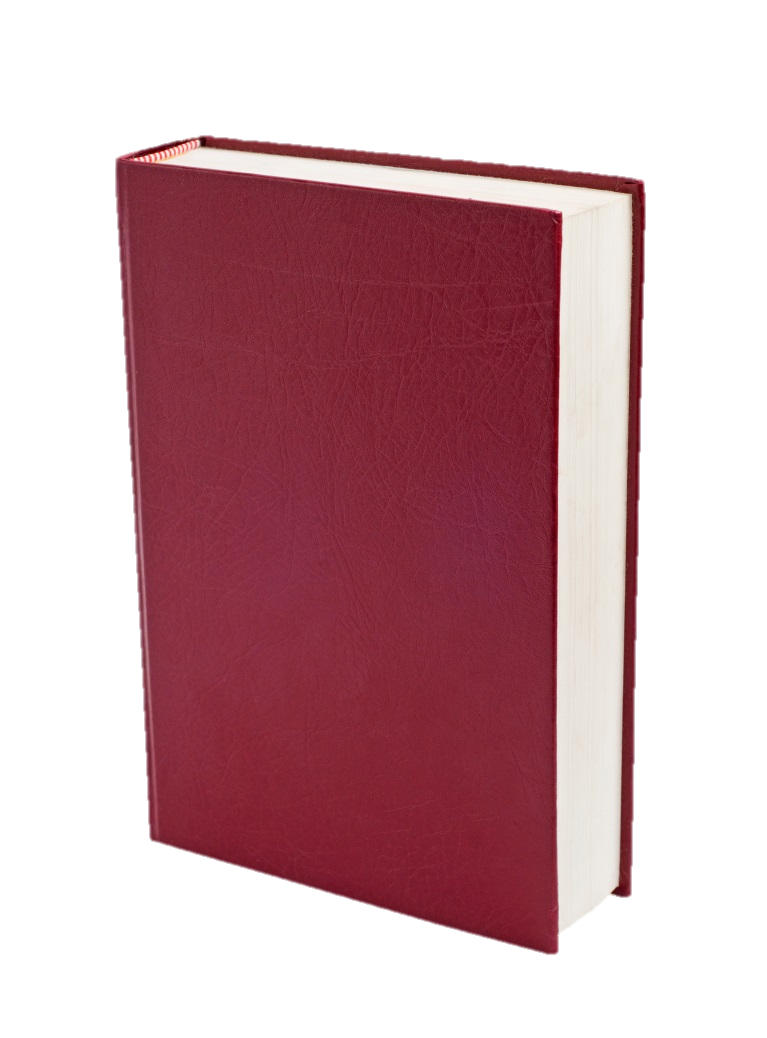 http://en.wikipedia.org/wiki/P%C5%99%C3%ADru%C4%8Dn%C3%AD_slovn%C3%ADk_nau%C4%8Dn%C3%BD
[Speaker Notes: A certain sequence of genes makes up a chromosome, which can be compared to a single book]
ALL Chromosomes/dna = series of books
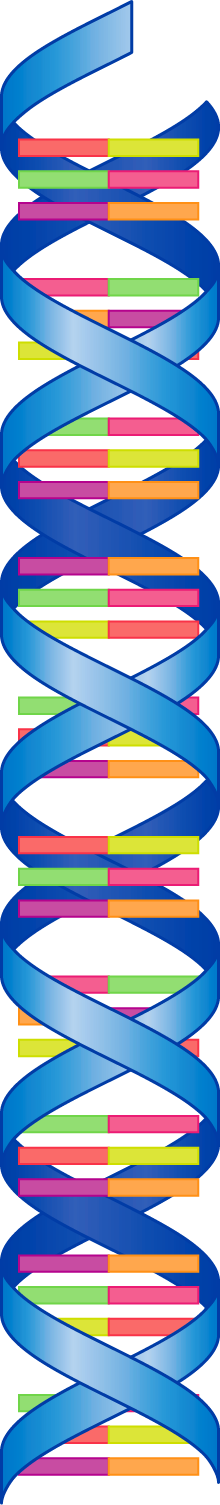 [Speaker Notes: All your chromosomes together—which means all your DNA--could be compared to a whole series of books.]
Let’s Review
Chromosome
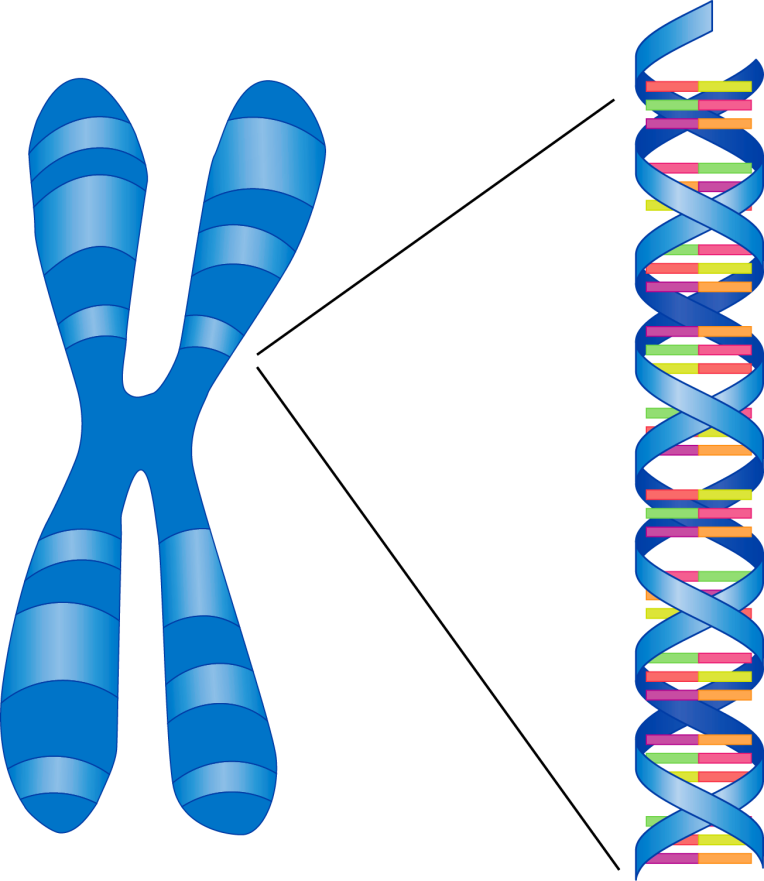 Genes
http://en.wikipedia.org/wiki/P%C5%99%C3%ADru%C4%8Dn%C3%AD_slovn%C3%ADk_nau%C4%8Dn%C3%BD
[Speaker Notes: Genes are made up of smaller units called codons]
Let’s Review
Chromosome
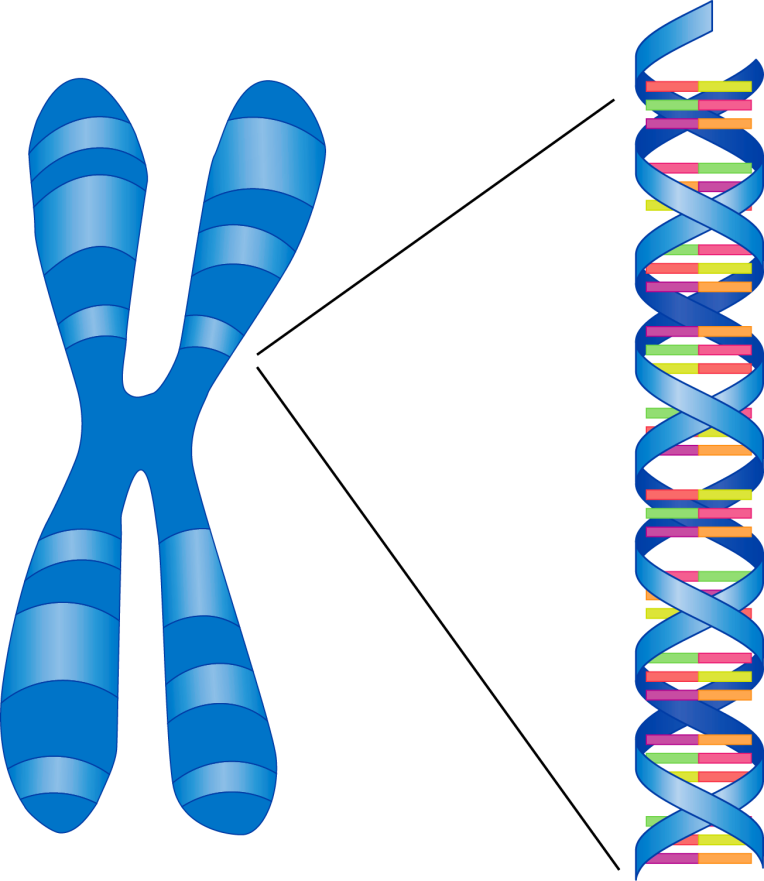 Genes
Codons
http://en.wikipedia.org/wiki/P%C5%99%C3%ADru%C4%8Dn%C3%AD_slovn%C3%ADk_nau%C4%8Dn%C3%BD
[Speaker Notes: Genes are made up of smaller units called codons]
Let’s Review
Chromosome
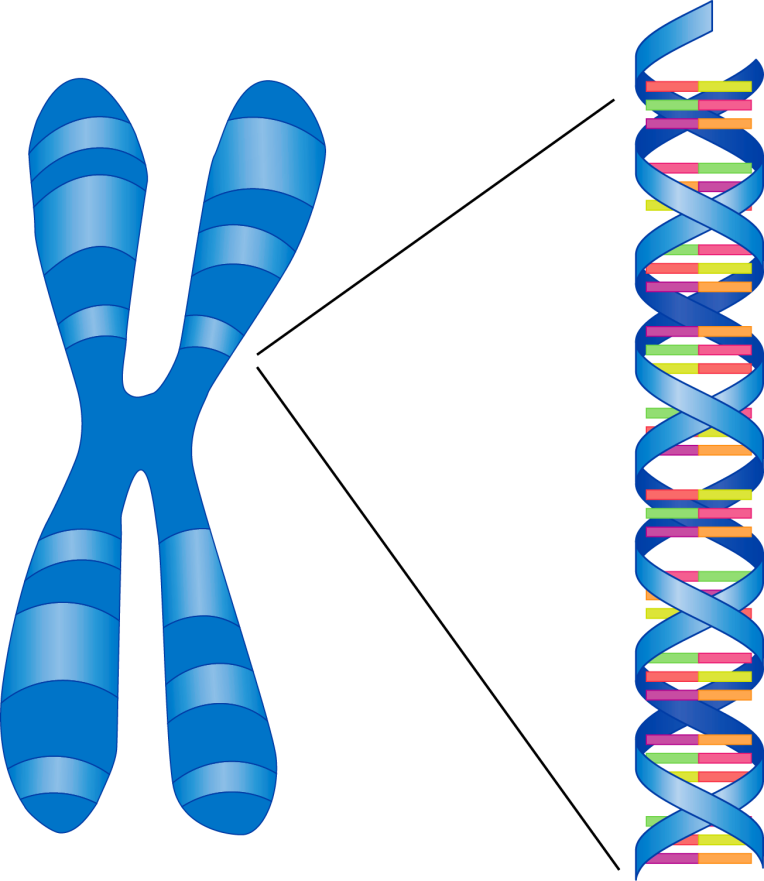 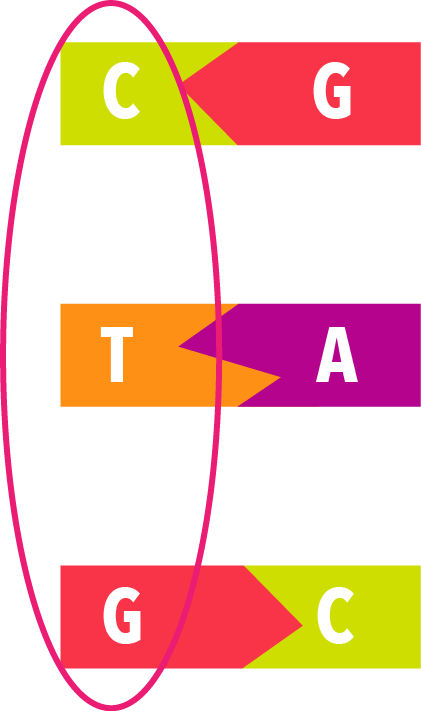 Genes
Codons
http://en.wikipedia.org/wiki/P%C5%99%C3%ADru%C4%8Dn%C3%AD_slovn%C3%ADk_nau%C4%8Dn%C3%BD
[Speaker Notes: Genes are made up of smaller units called codons]
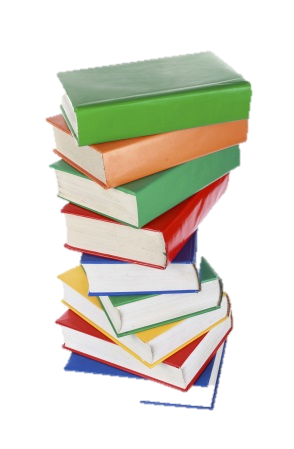 DNA
Bases:
A, T, C, G
Chromosome:
Codons:
Book
Words
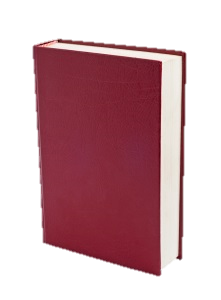 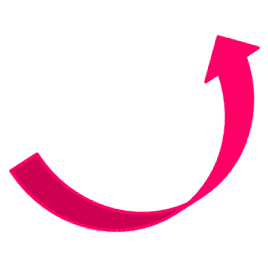 Genes:
Chapters
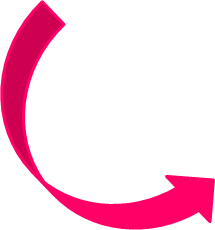 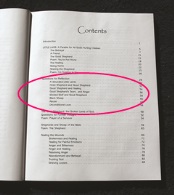 [Speaker Notes: Or going from smallest to largest:  Individual nucleotide bases (which are like letters) make up the codons (which are like words) that make up the genes (which are like chapters) that make up chromosomes (which are like individual books) which all together make up all your DNA (and are like a series of books)]
Recorded at
Chattanooga Public RadioSM
Classical 90.5 WSMC
Original Graphics by
Susan Landon
Images By
Images may appear on more than one slide.  Citation is given on the first slide where each image appears.
[1] DNA strand (straight), Susan Landon
[2a] DNA strand, Susan Landon
[2b] Chromosomes 134153911, somersault18:24, Thinkstock, Thinkstock Image Subscription Agreement
[3a] Cell nucleus with chromosomes, Susan Landon
[3b] DNA and chromosome, Susan Landon
[4] Cell 000045876032 7activestudio, Getty Images (US), Inc. Subscription
[12] Untwisted DNA ladder, Susan Landon
[13] Separated DNA ladder, Susan Landon
[16] Nucleotide bases, Susan Landon
[18] Photo of Table of Contents page, Hight 
[19] Book 177425492, badahos, Thinkstock, Thinkstock Image Subscription Agreement
[20] Stack of colorful books 465612383, ferlistockphoto, Thinkstock, Thinkstock Image Subscription Agreement
Special Thanks


Tim Trott, PhD
Biology Professor, Southern Adventist University

and the
Foundation for Adventist Education
© Origins Curriculum Resources 2015
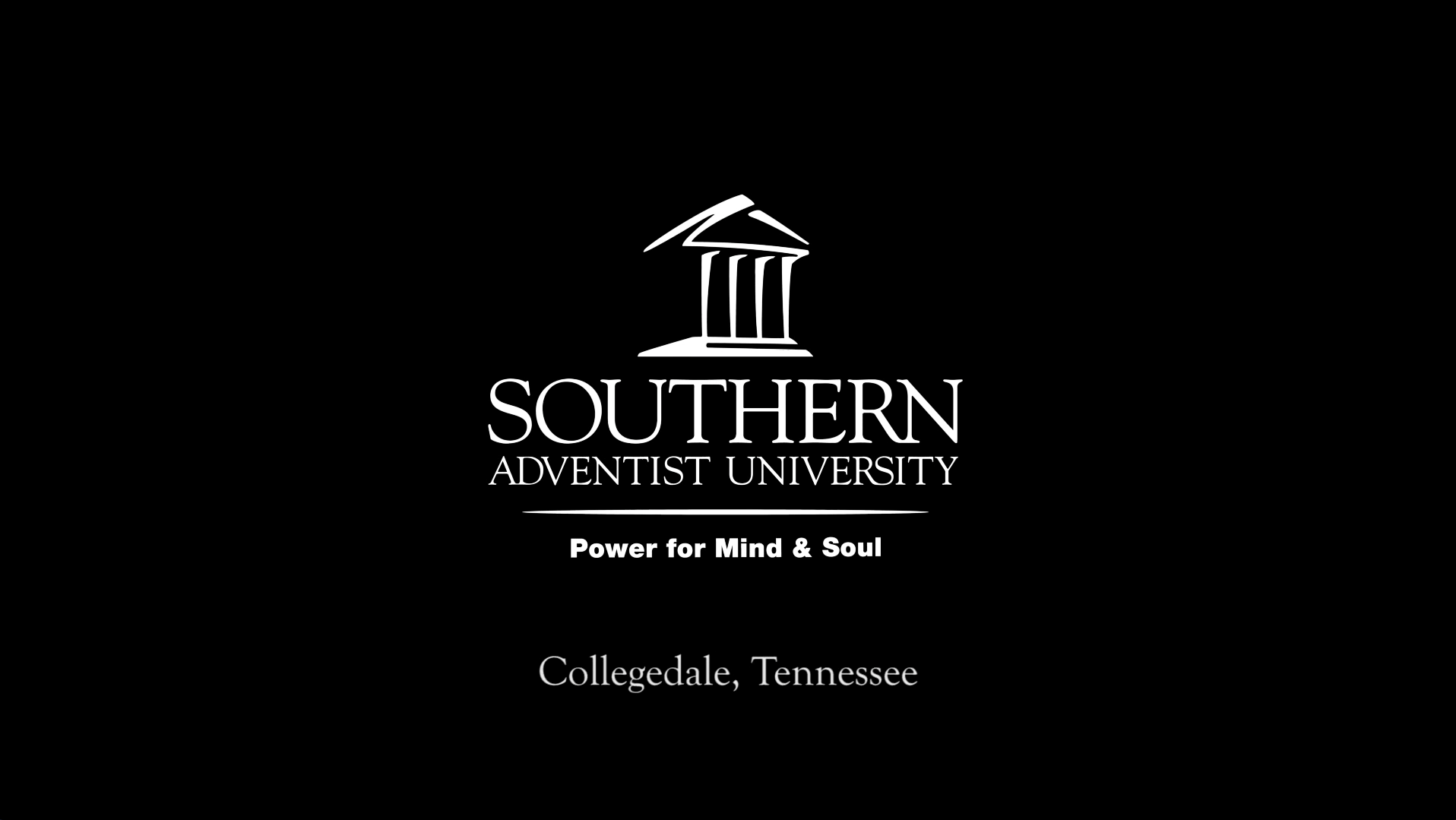 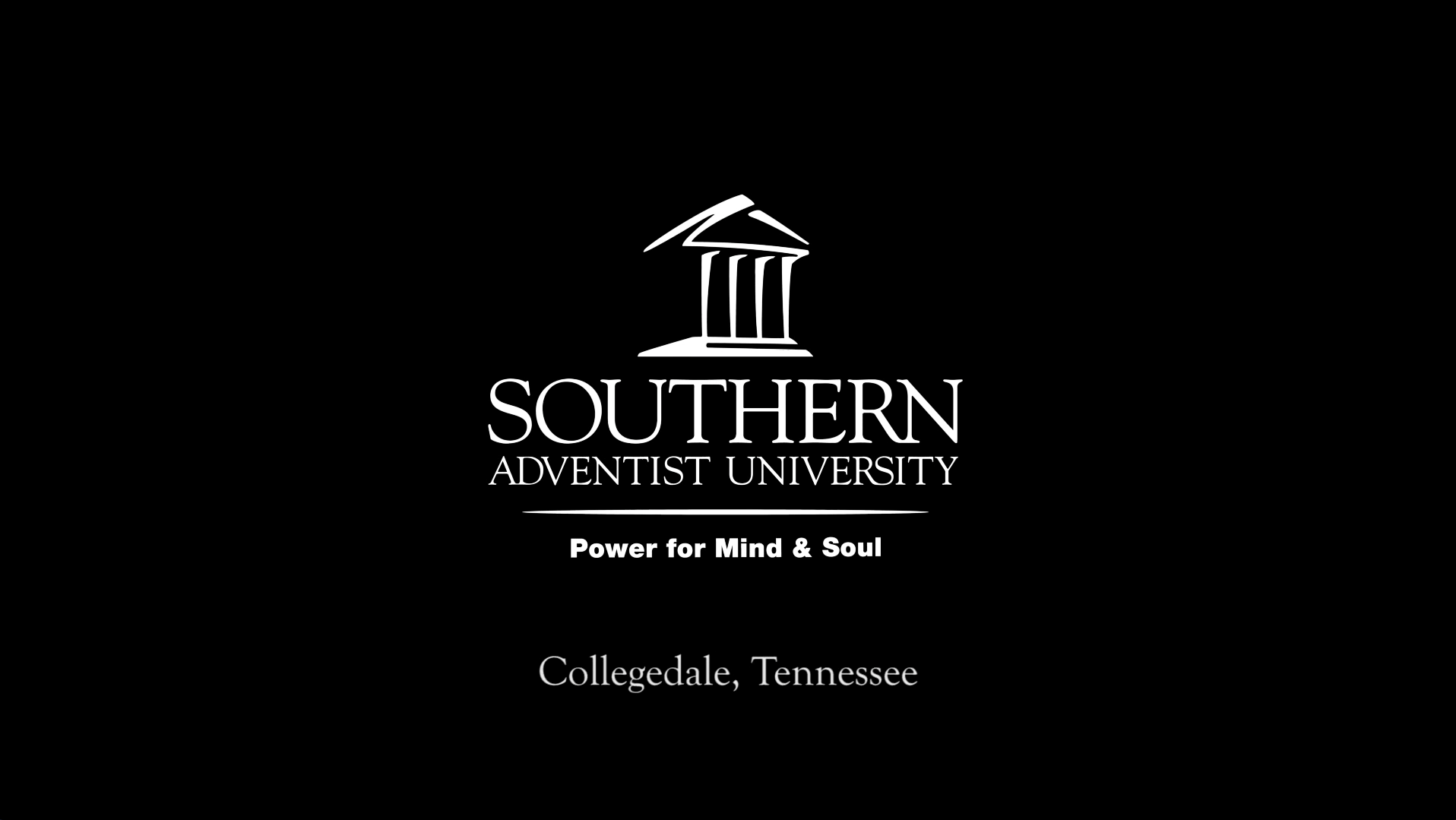 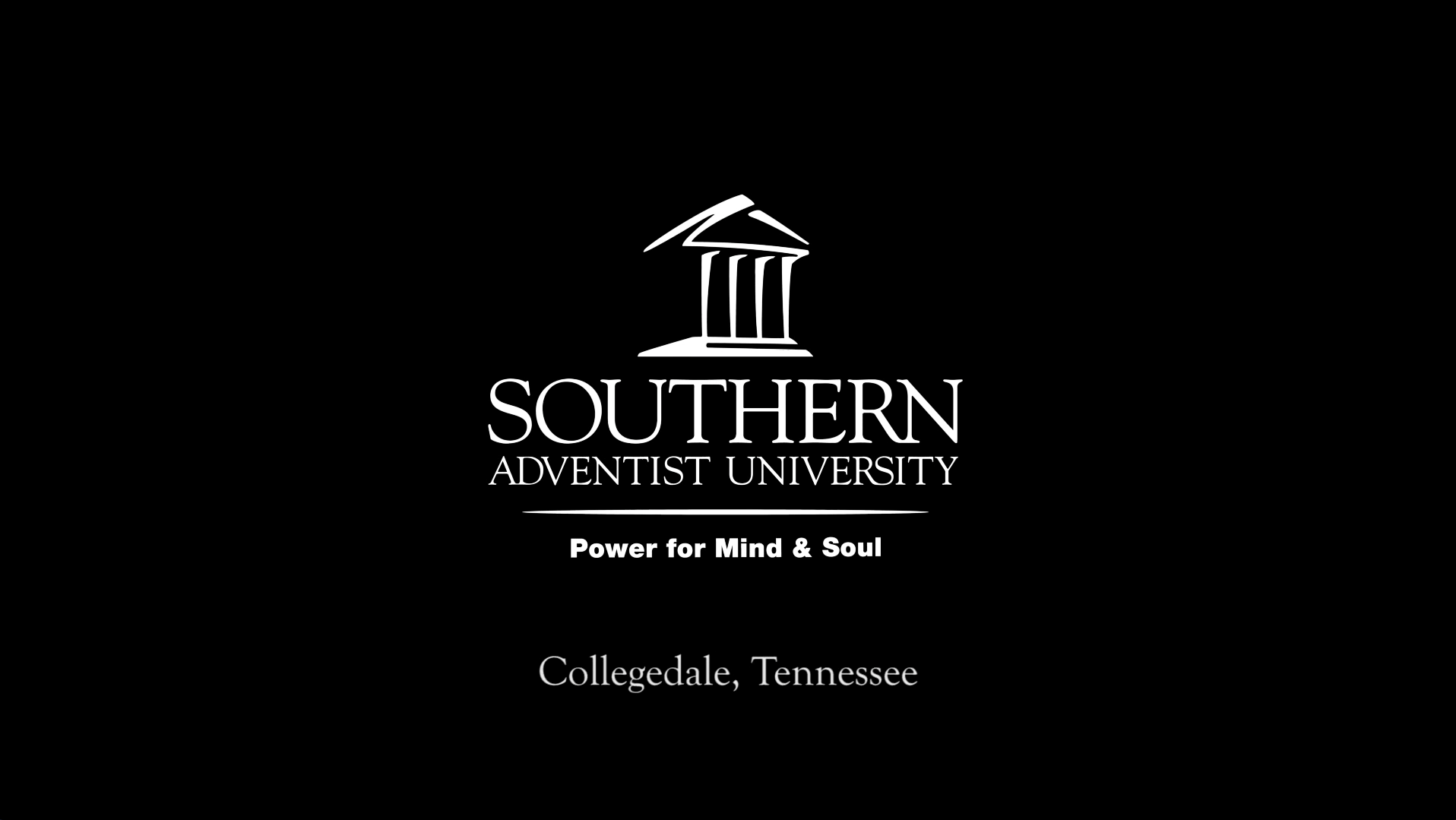 © Southern Adventist University 2015
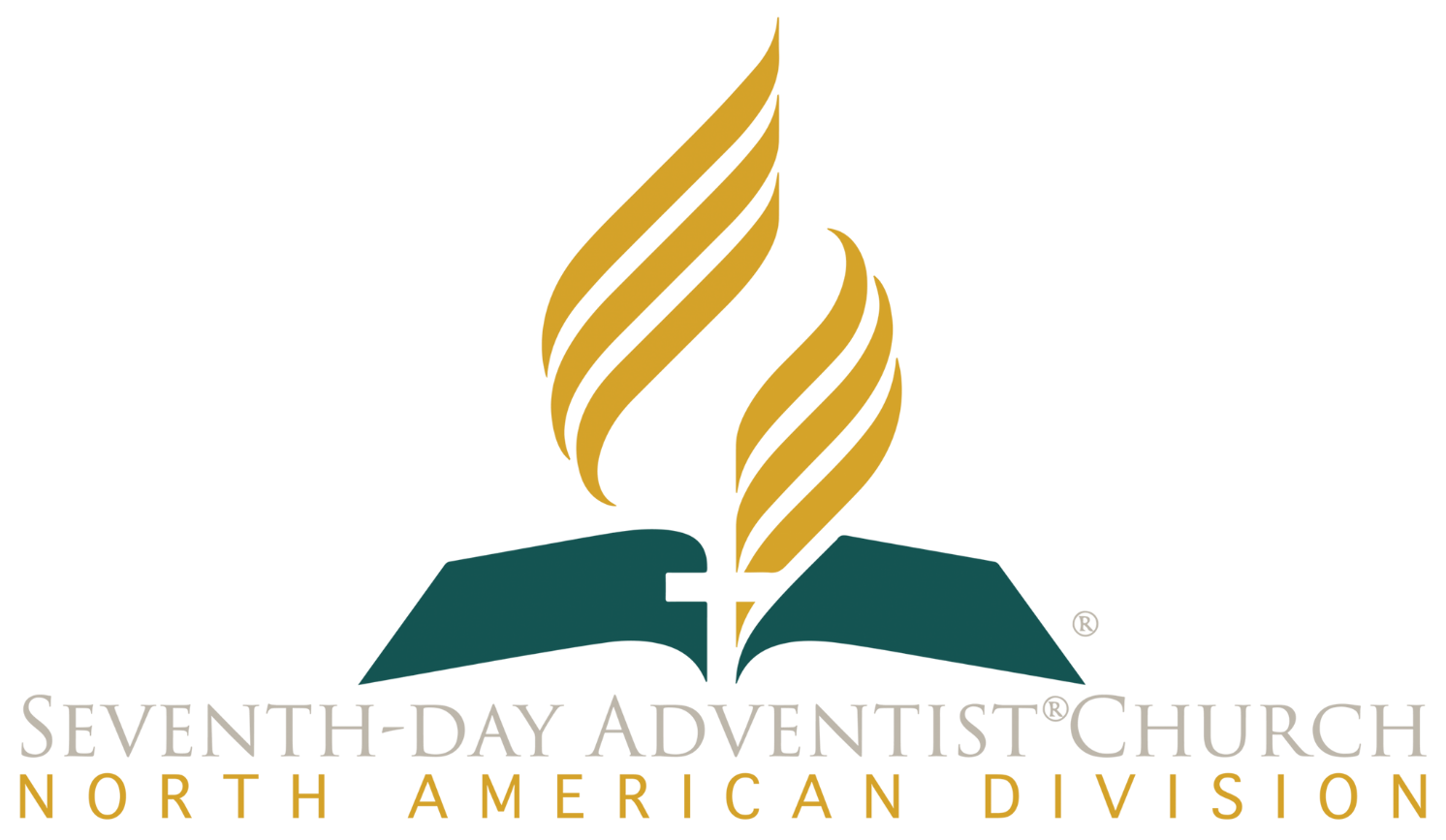 © Seventh-day Adventist North American Division 2015
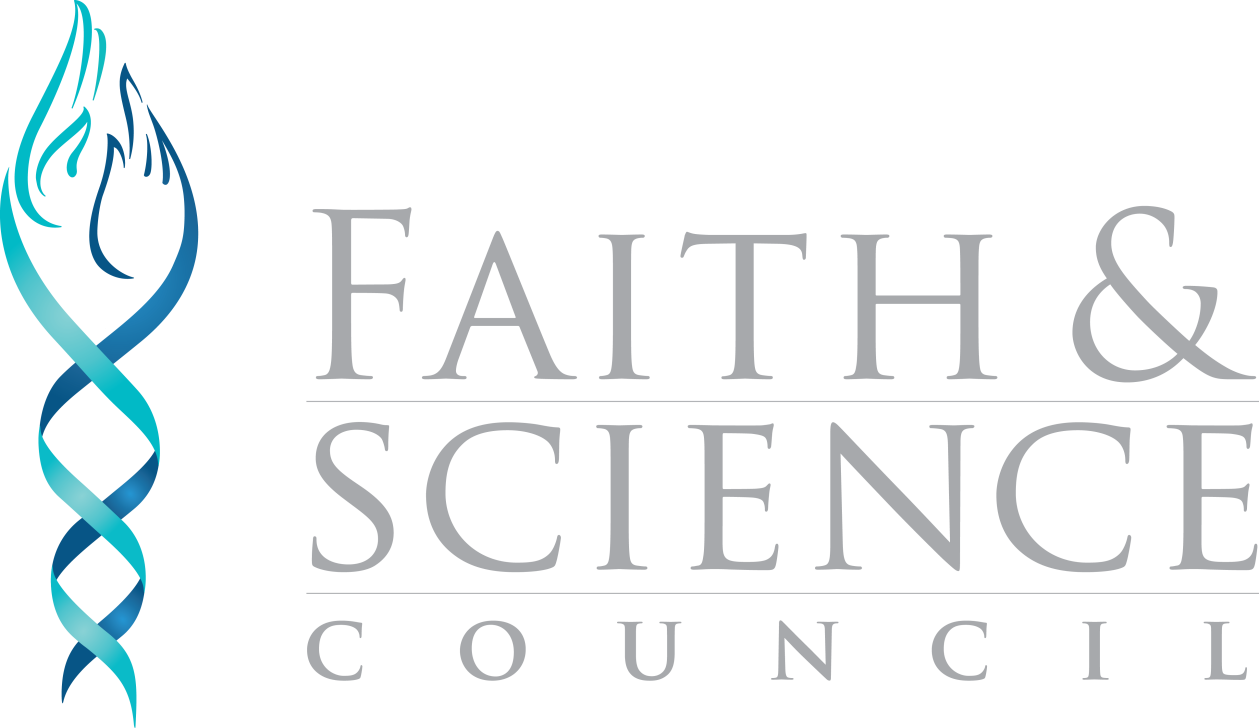 © General Conference of Seventh-day Adventists 2015
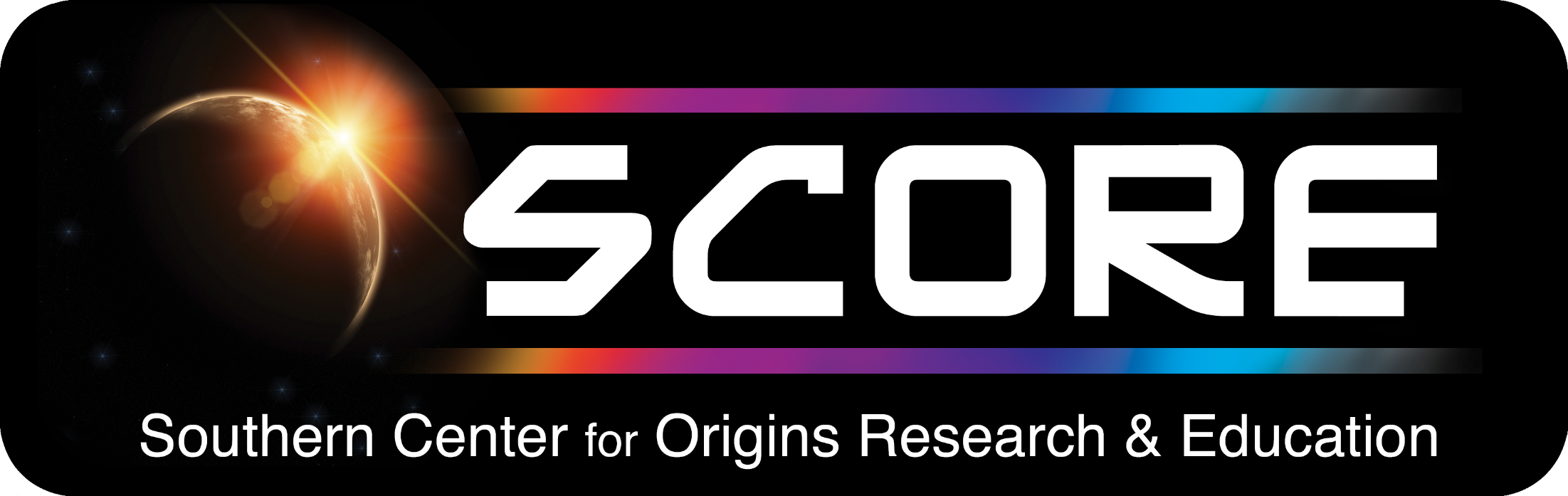 © SCORE Southern Center for Origins Research & Education 2015